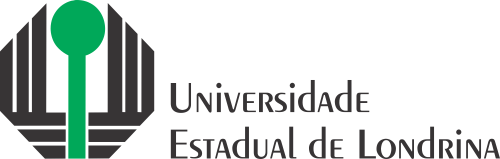 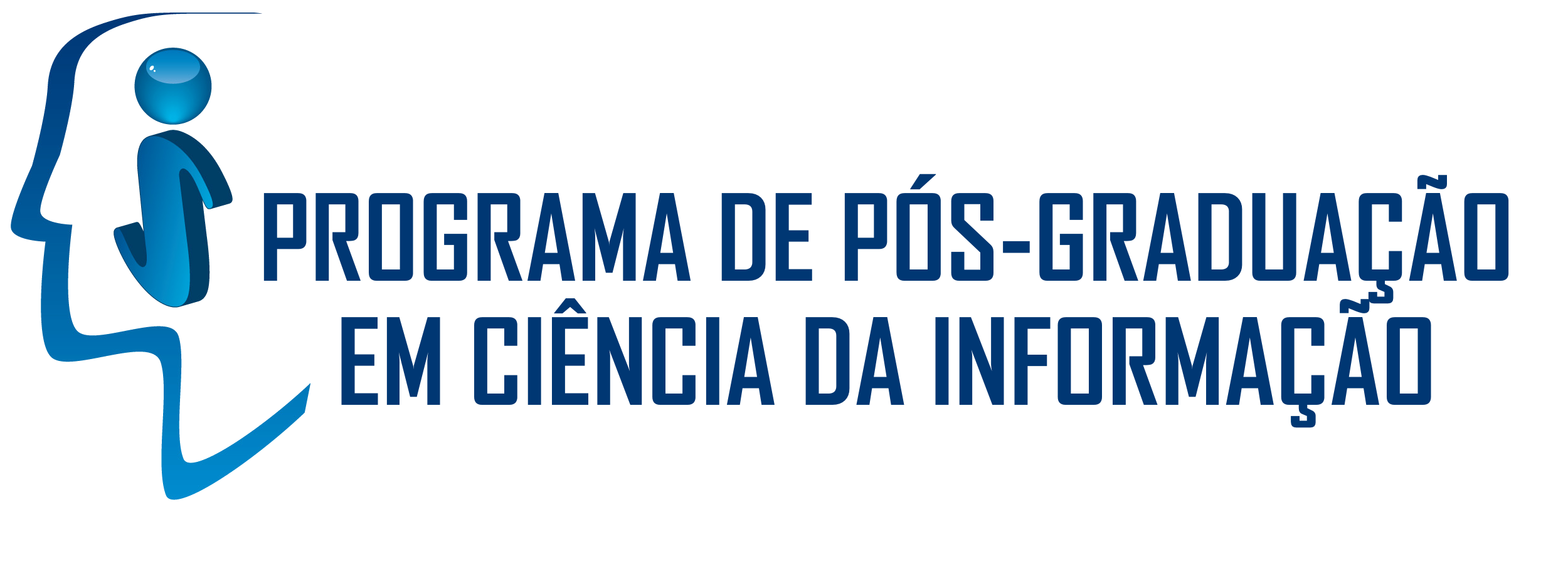 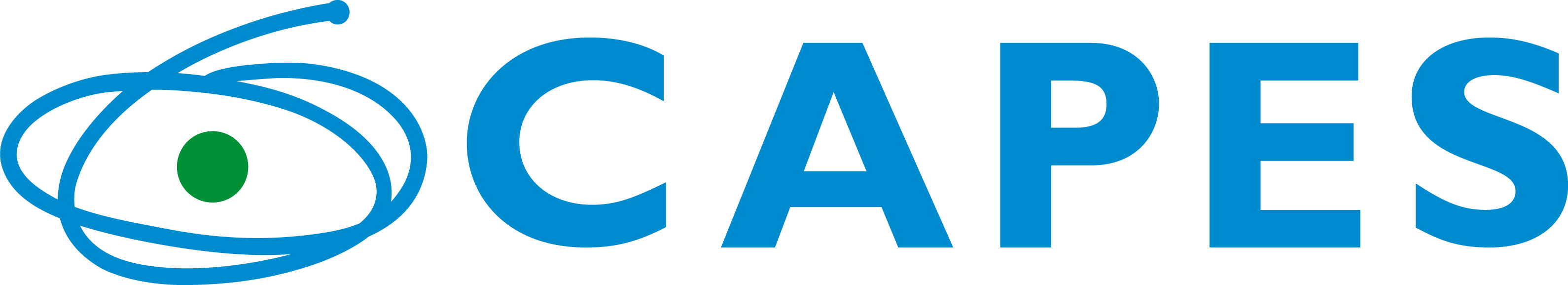 XXX
Título
nome
XXXX
XXXX
data
XXXX
xxxxx
xxxxx
xxxxx
XXXXX
QUESTÃO DE PESQUISA
XXXX
4.1	Como se pretende apresentar os resultados
REFERÊNCIAS